Michigan Rehabilitation Services  MRS
Michigan Department of Labor and Economic Opportunity Employment and Training
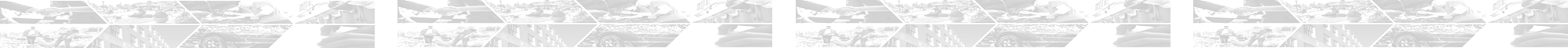 MRS Performance – New VR Applications
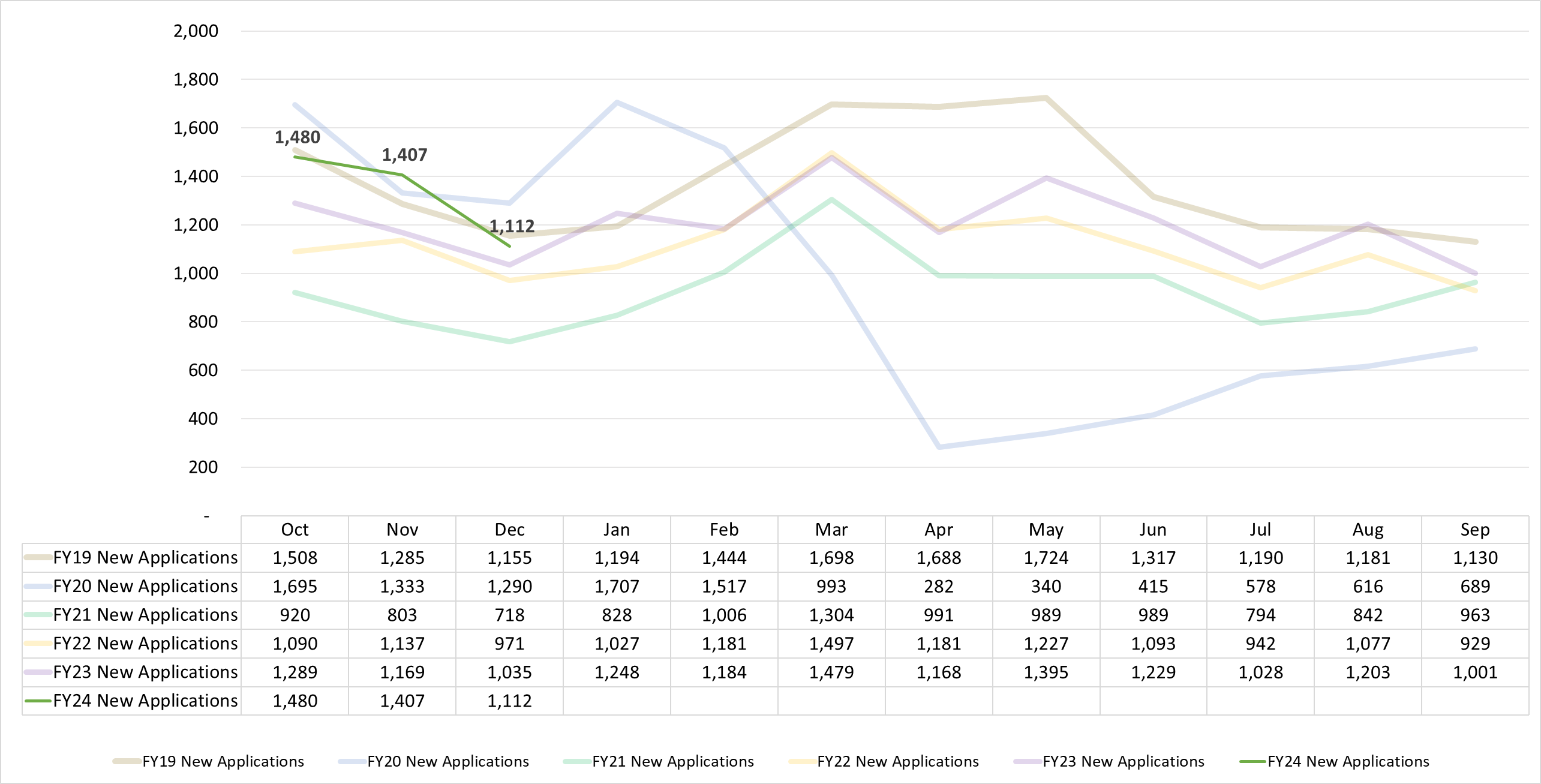 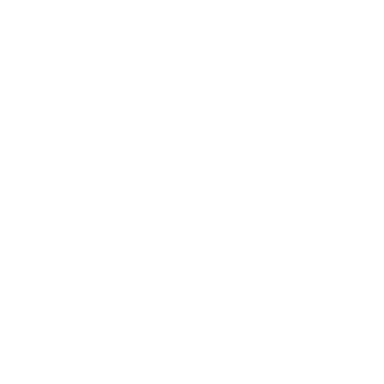 MICHIGAN REHABILITATION SERVICES
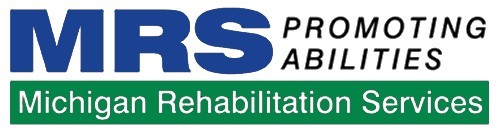 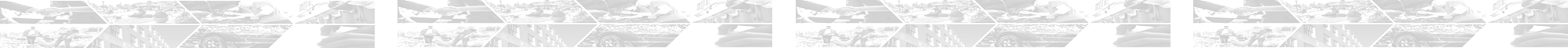 MRS Performance – Eligibility
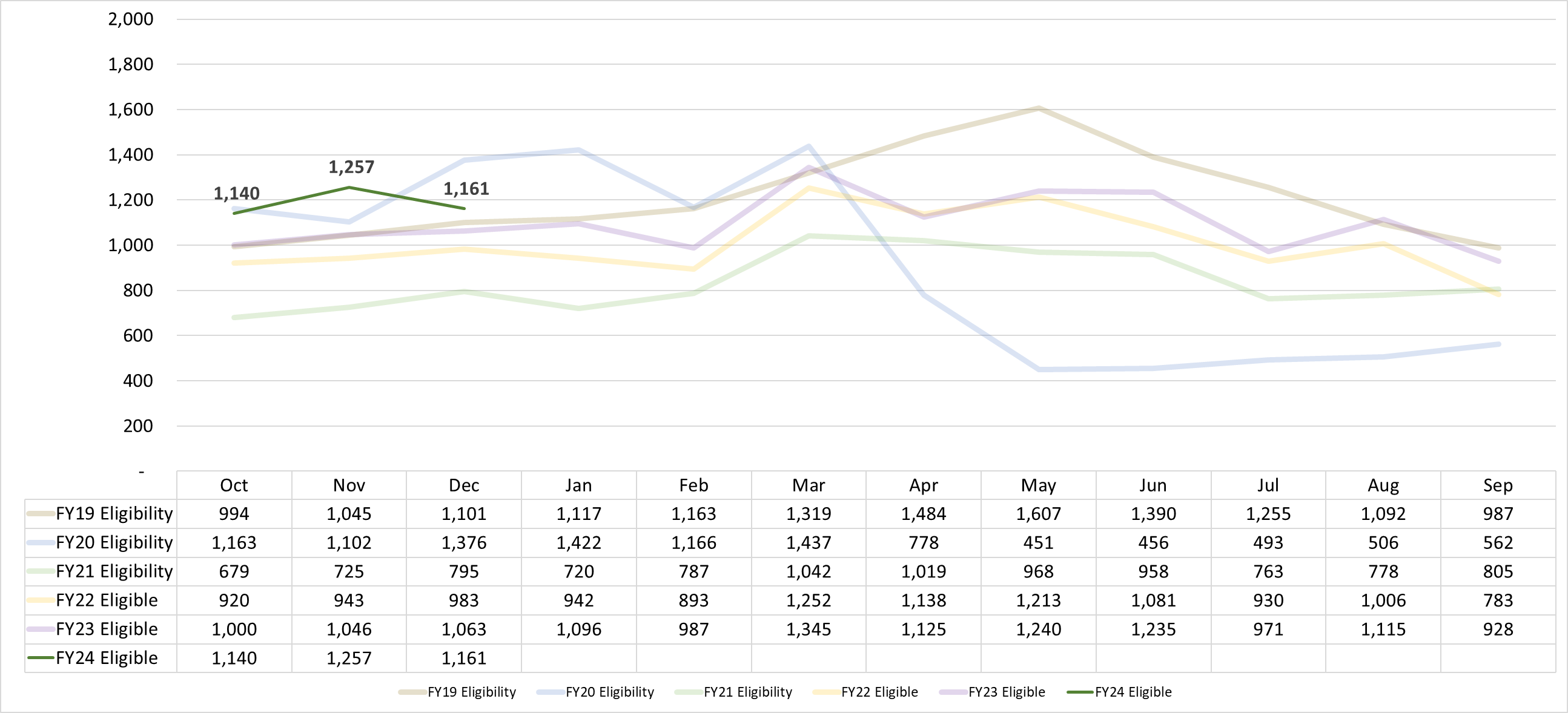 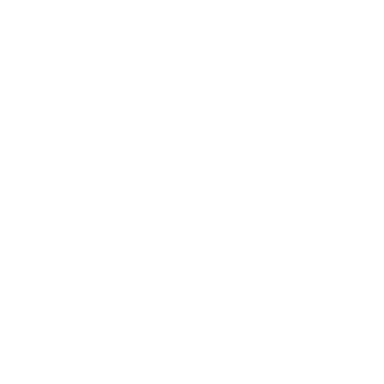 MICHIGAN REHABILITATION SERVICES
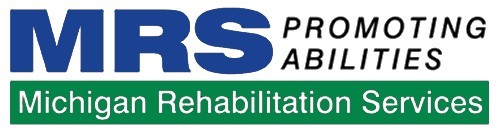 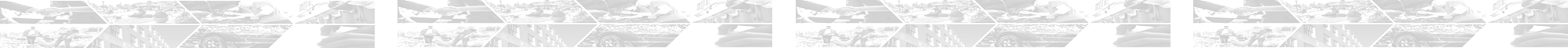 MRS Performance – Service / IPE
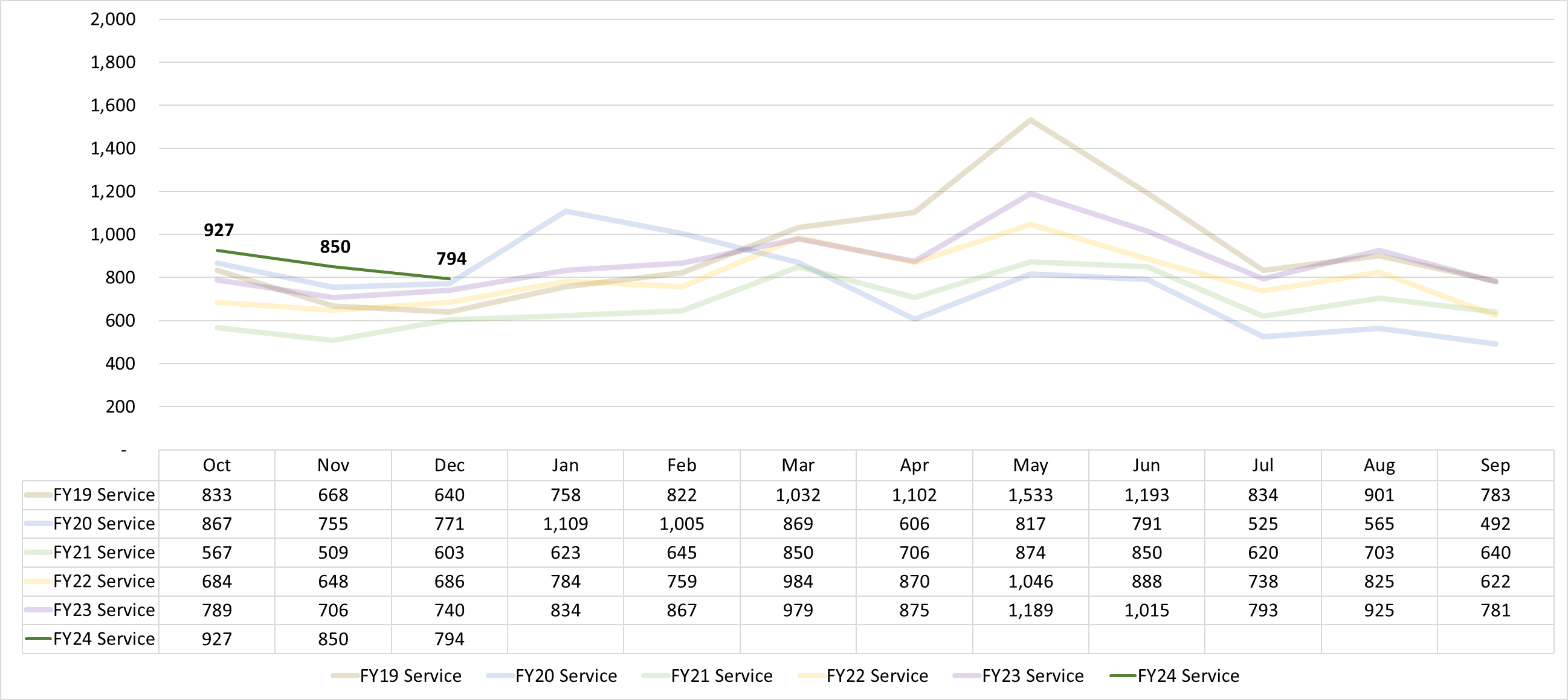 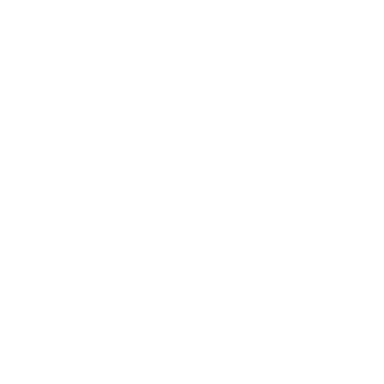 MICHIGAN REHABILITATION SERVICES
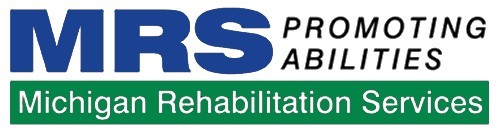 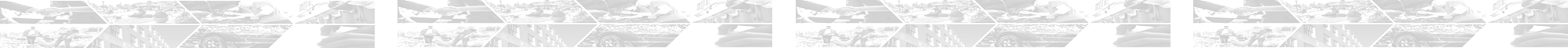 MRS Performance – Exit Employed
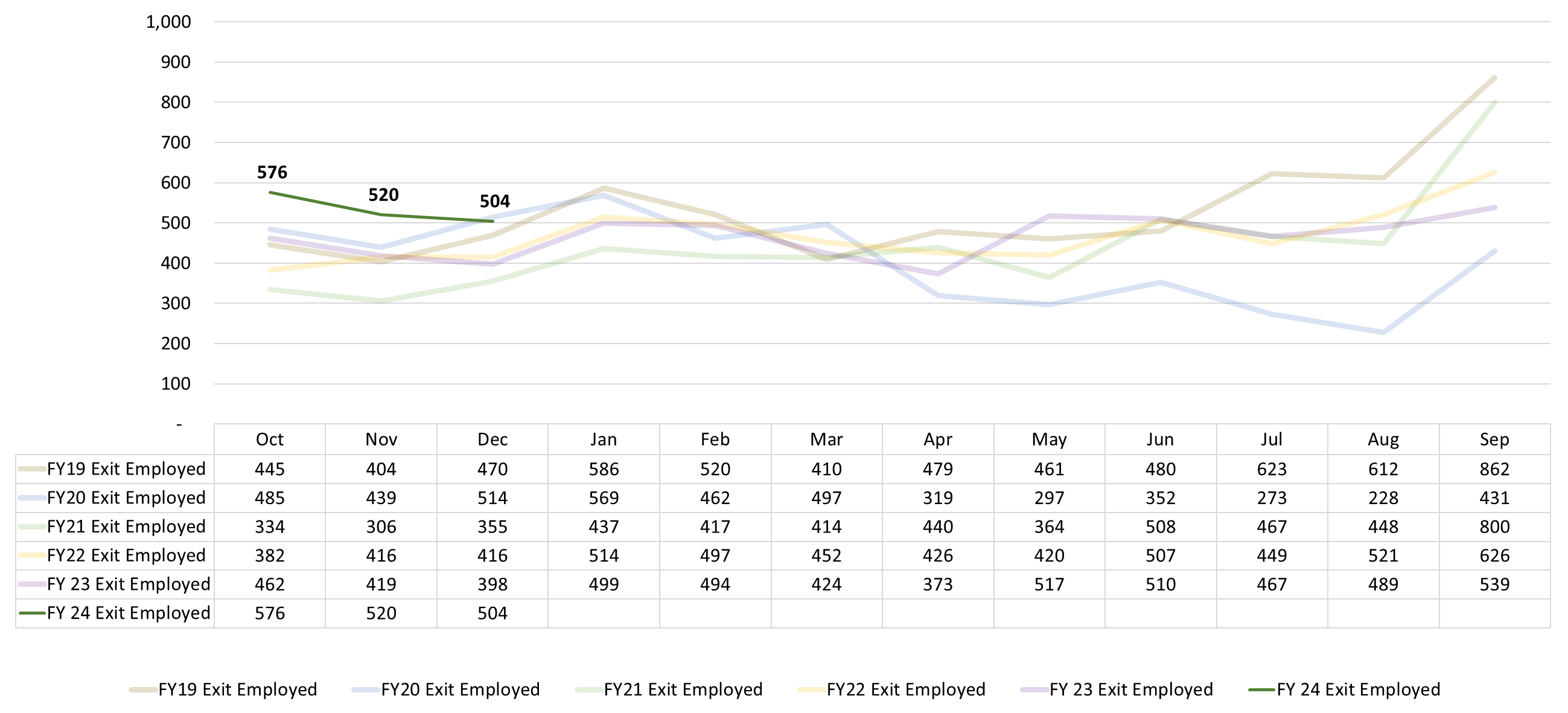 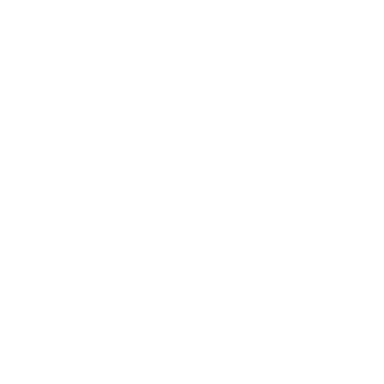 MICHIGAN REHABILITATION SERVICES
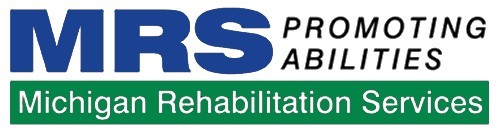